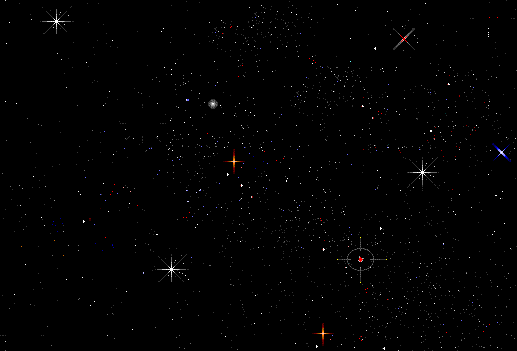 Animals
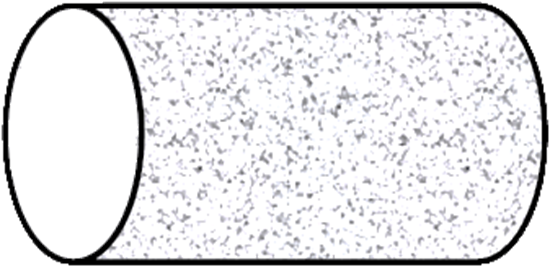 Magic Tube
Интерактивная тренажёр-игра от Awesome the Owl
для активизации лексики по теме «Animals » 
на английском языке для учащихся 4-8 классов
Автор:
Ольга Михайловна Степанова
учитель английского языка 
МБОУ «Цивильская СОШ №1 имени Героя Советского Союза М.В. Силантьева» 
города Цивильск Чувашской Республики
                                                            2015
Hi!
Let’s play MAGIC TUBE game!
Haw can you remember or
 you have already remembered 
some  animals.
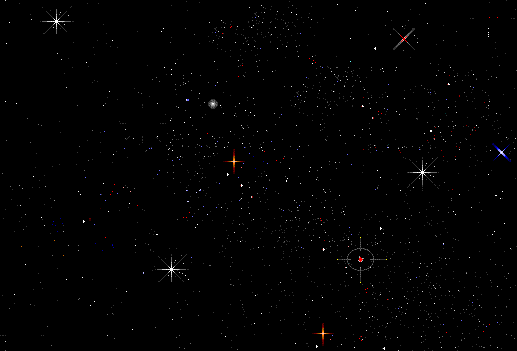 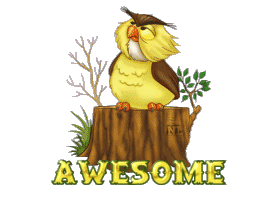 Let’s  Start!
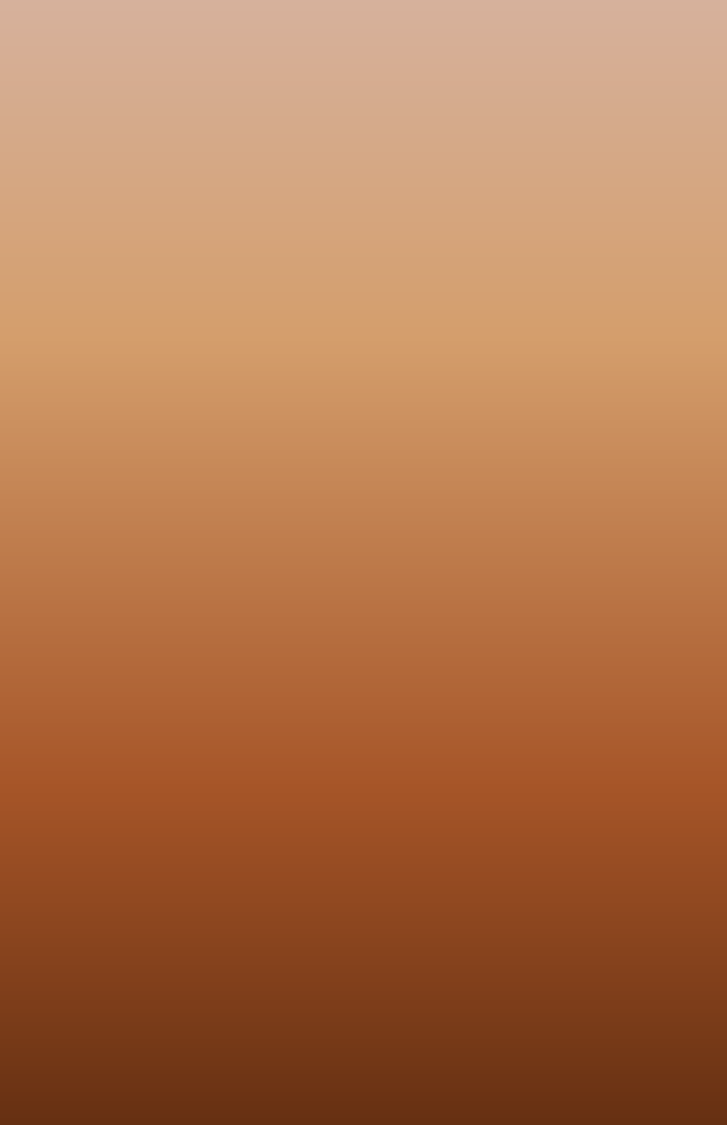 Translate!
Ant     муравей
Bear      медведь
Buffalo    буйвол
Camel   верблюд
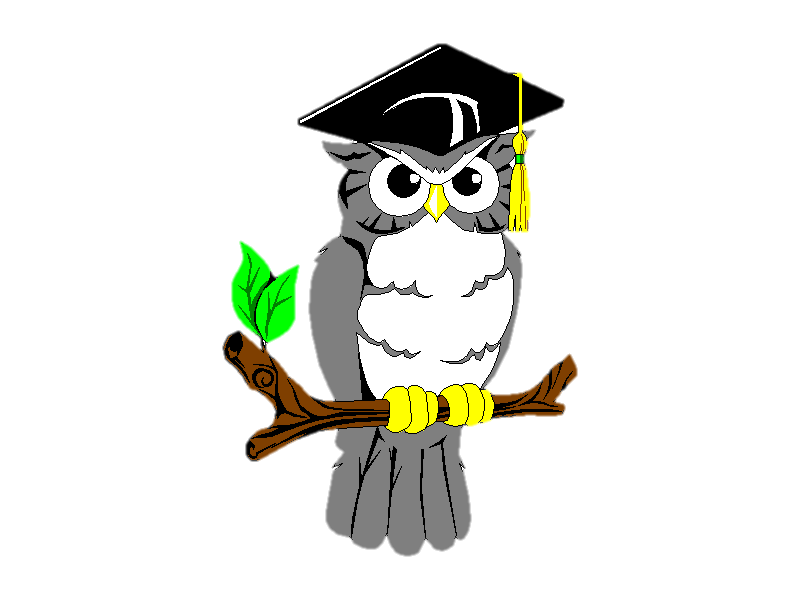 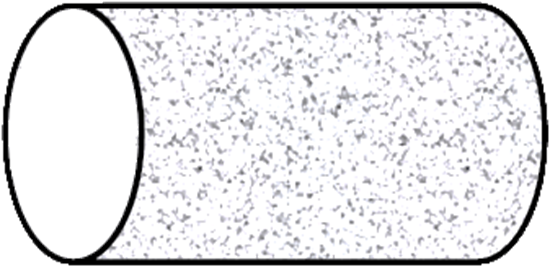 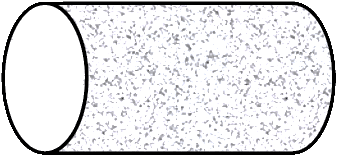 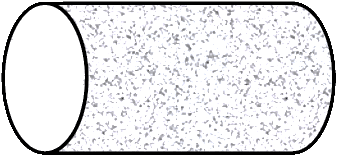 Translate!
Deer          олень
Cheetah  гепард
Lion           лев
Hippo      бегемот
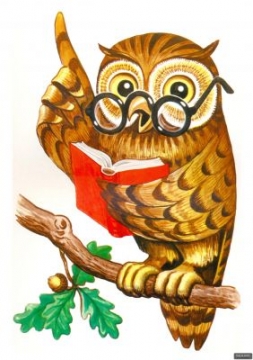 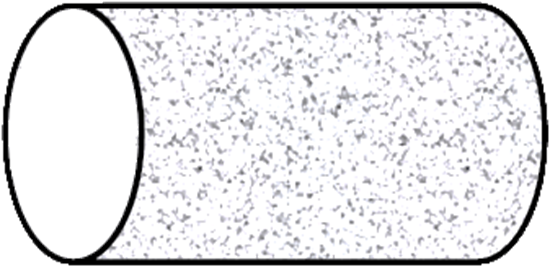 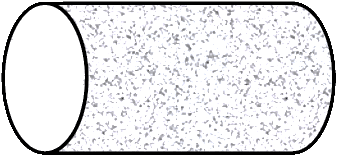 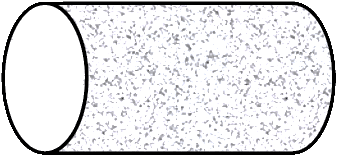 Translate!
Elephant   слон
Fox     лиса
Fly       муха
Wolf    волк
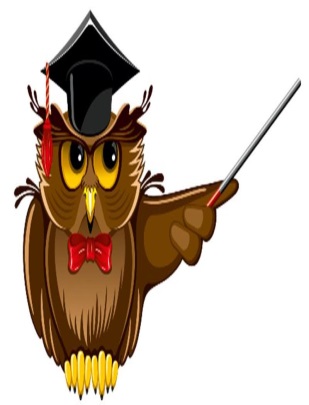 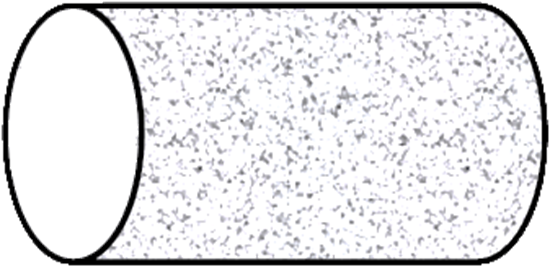 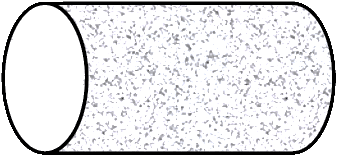 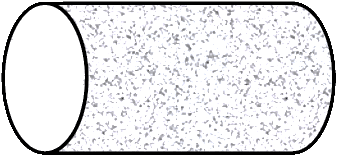 Translate!
Owl          сова
Mosquito  комар
Snail       улитка
Snake      змея
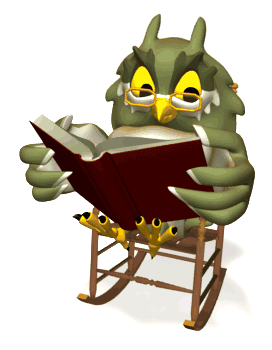 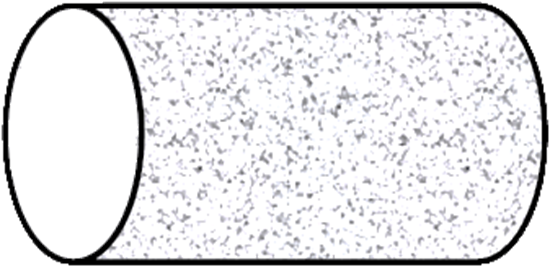 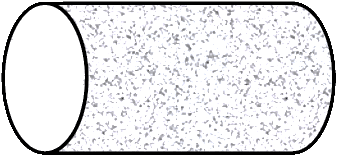 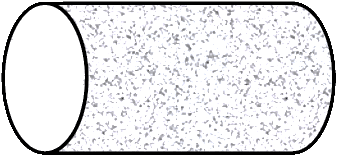 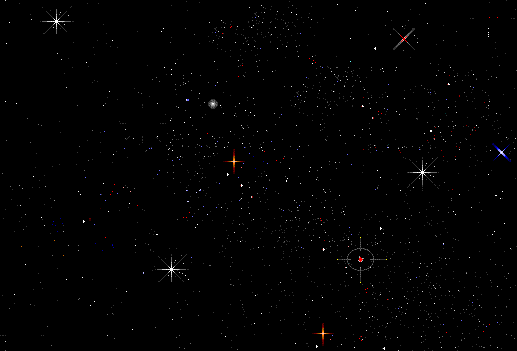 Выход
Well done!
You are welcome!
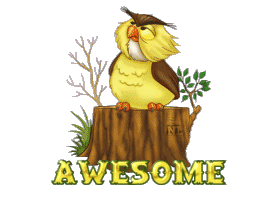 Интернет-ресурсы:
В презентации использован технологический приём «Волшебная труба» Жакулиной И.В. 
 http://zhakulina281209.blogspot.com/2010/09/ms-powerpoint.html 
 а также картины и изображения :

http://i80.beon.ru/34/81/2628134/42/101689942/09092628e7ea23f4cfe6451f74218fa8.gif
http://img.espicture.ru/25/mudraya-sova-kartinki--dlya-deteyy-3.jpg
http://www.aurora-nsk.ru/files/node_images/1f2983a8450ffd97.jpg
http://gymnasium31.ru/images/OWL.gif
http://4.bp.blogspot.com/_vT9kb0nSJDg/R8VMU7nVM1I/AAAAAAAADEE/THRkrX8kvN8/s400/buho_lector_en_mecedora_md_wht.gif
http://3.bp.blogspot.com/-AVGybMRuyEw/VIrHh4GSAQI/AAAAAAAAWgY/ptvEqNKcy28/s1600/0_5118c_36d31a2c_L.gif
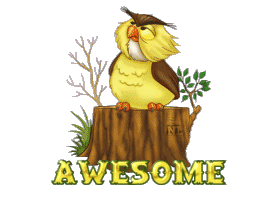